The Lebanese Hydrocarbon Sector
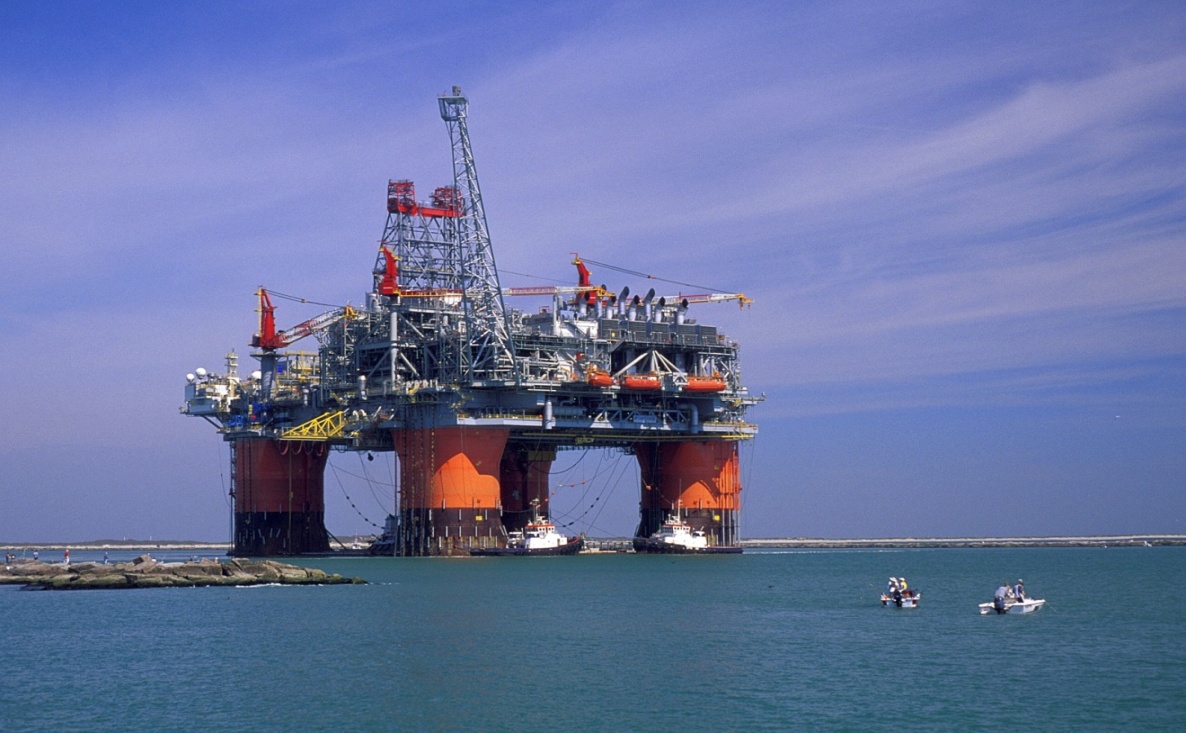 Abboud Zahr
Managing Director 
DEP Levant Oil & Gas
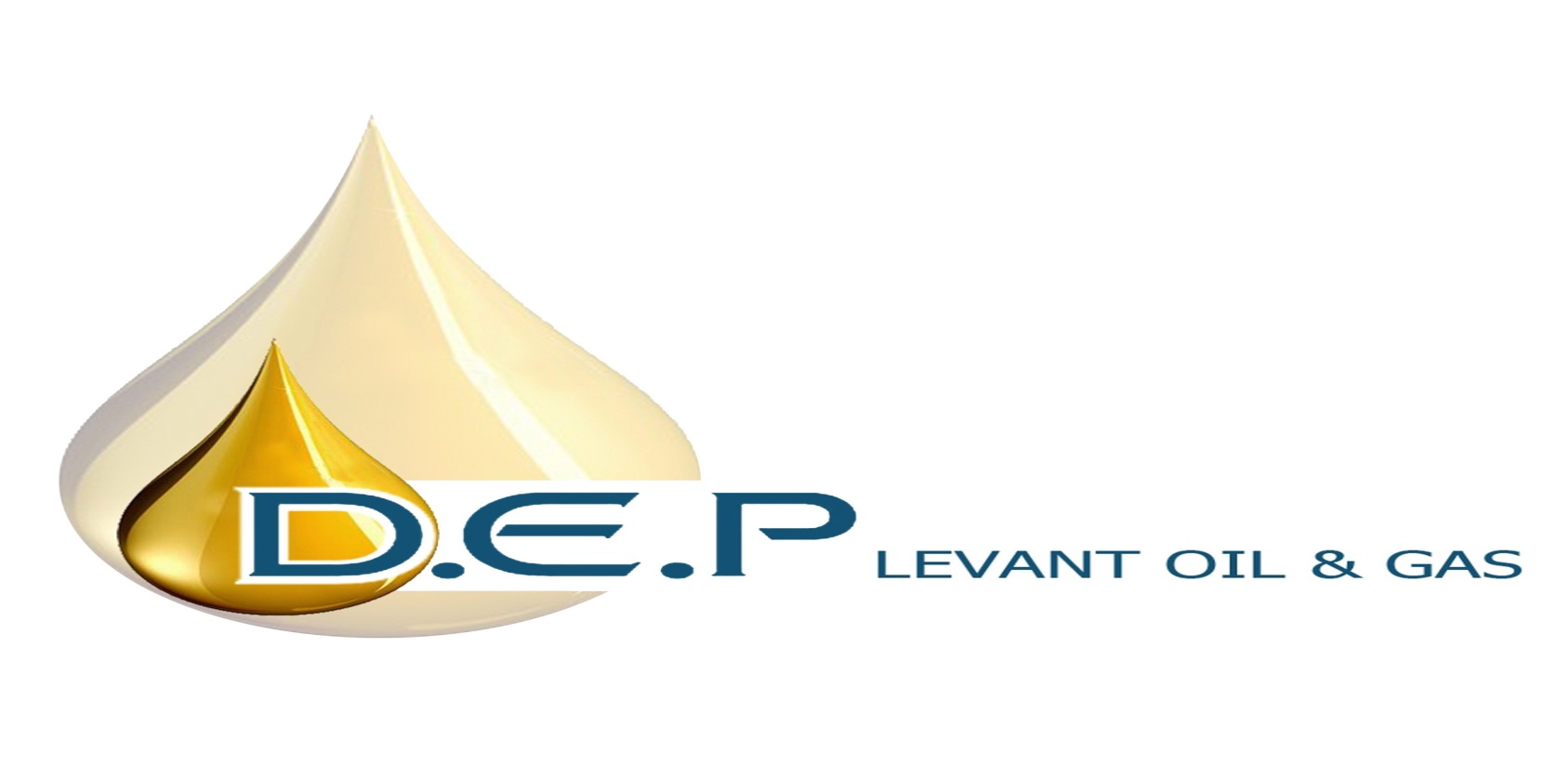 HSE Consultancy
Technical Feasibility Studies
Engineering: Tanks, Pipelines, LNG Plant
Logistics
Inspection, Quality Assurance
DEP Lebanon
Lebanese Offshore Petroleum Resources  Law No. 132 September 2010
Production Sharing Agreement

Consortium of min. 3 companies, at least one of them as operator.

Exploration period: Max.10 years

Production period: Max. 30 years

Award subject to the approval of the Council of Ministers

Environmental Regulations

Proceeds will be put in a sovereign fund
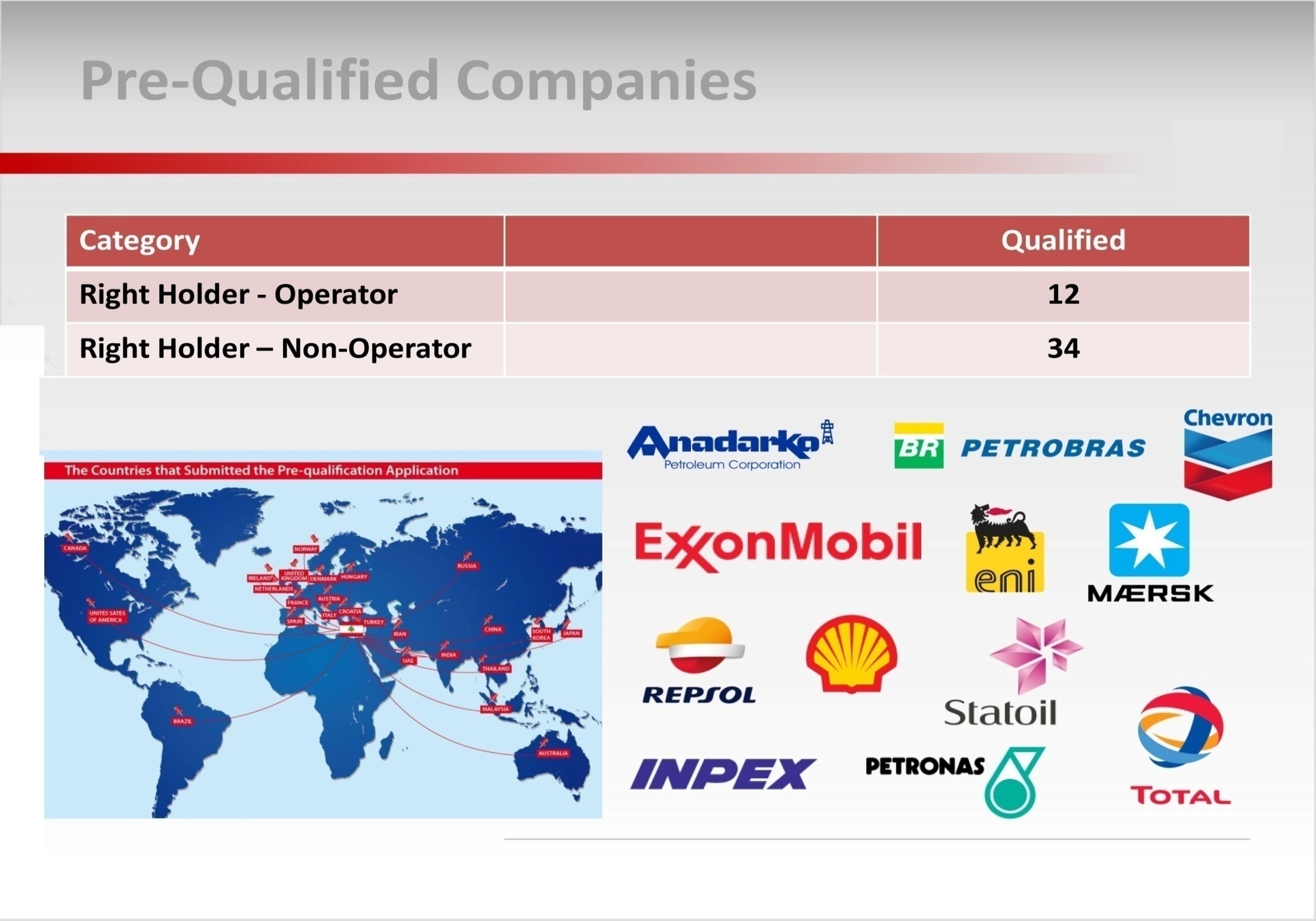 Source: LPA
Two Pending Decrees by the Lebanese Government
Offshore Blocks Division (10 Blocks).
Production Sharing Agreement: 
Period of exploration and production.
The percentage of the Lebanese Government from the production.
HSE Rules
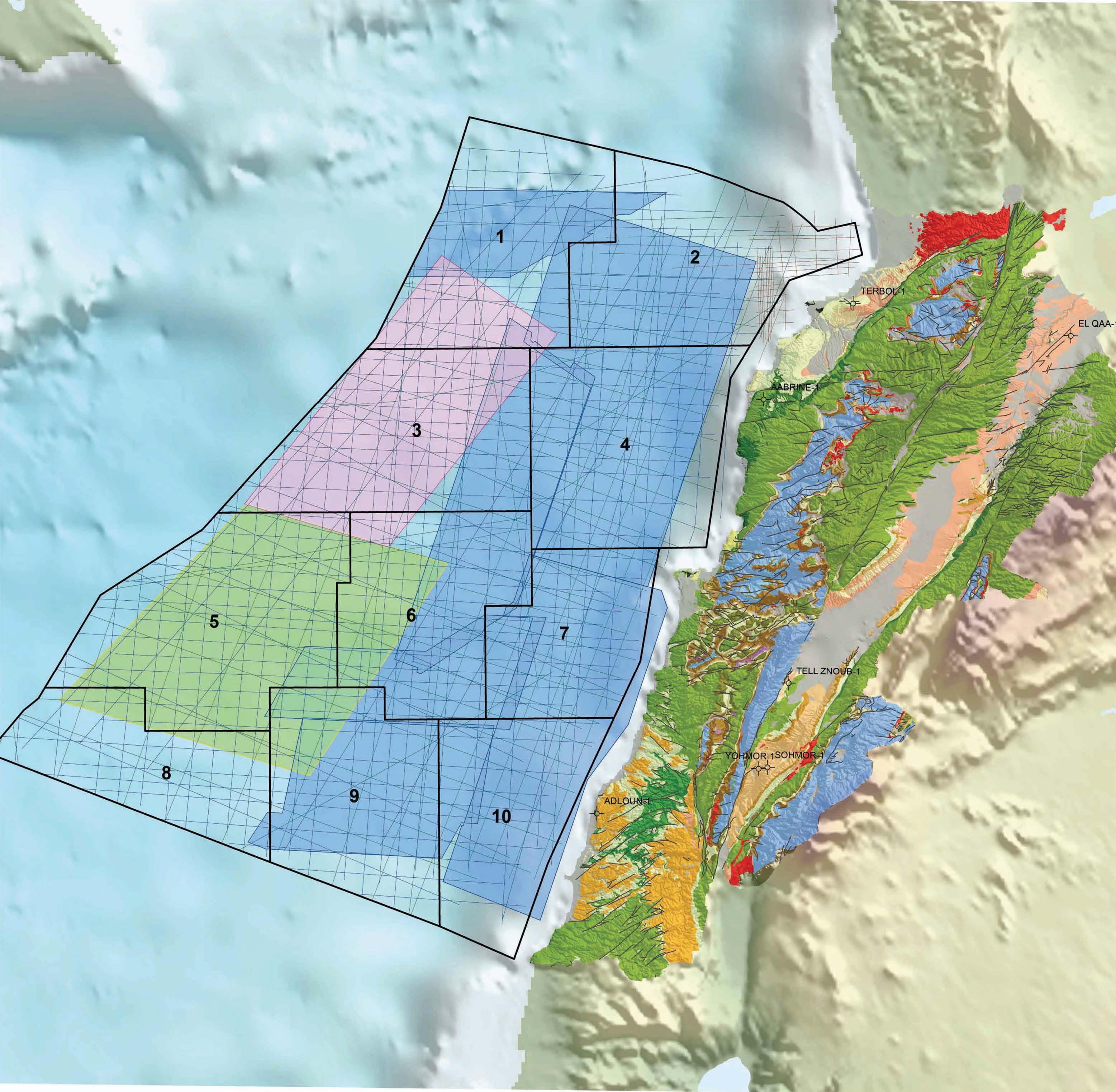 Advantages given to Lebanese Goods, Services and Employees
The Exploration and Production Agreement between the Lebanese Government and the Right Holders (Consortium) stipulates the following:

 Training of  Lebanese Nationals
 80% of the right holders personnel and their sub-contractors shall be Lebanese
 10% price advantage on services
 5% price advantages on goods
Lebanon Economical Problems
Low Growth rates 
Budget deficit
High emigration rate 
Low job opportunities for new graduates
High unemployment rate
High debts: 68 Billions USD
Advantages of the new Oil & Gas Industry
Jobs Creation
 High income from hydrocarbon sales
 Cheap energy/electricity 
Appreciation of the Lebanese rating by the international       financial institutions 
 Appreciation of the debt solvency
 Know-how transfer from the oil companies to the Lebanese
 Export acquired services and knowledge to other countries
Potential Services
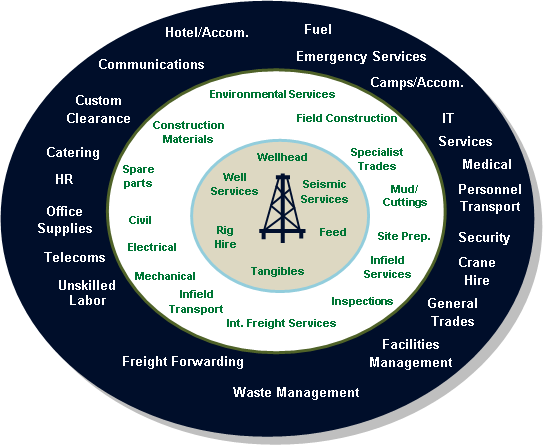 Source: Karuhanga
Delay in Awarding the Offshore Blocks
Negative Implications:

 Crash in oil price: 50% lower
 Oil Companies Reduced Exploration Budget
 Oil Companies lost their interest in Lebanon
 Export Markets Lost
Lebanese – Israeli Maritime Boarder
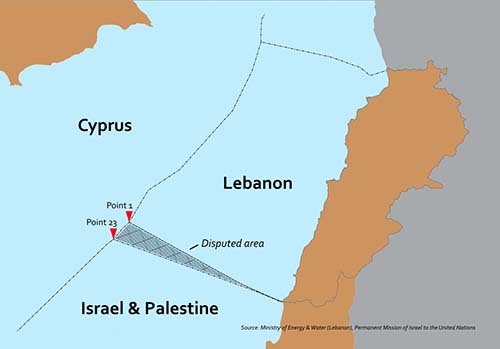 www.lebanongasnews.com
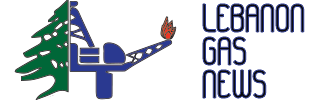 Thank you
Abboud Zahr
DEP Levant Oil & Gas
Cyprus